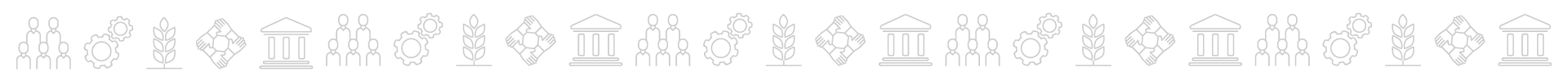 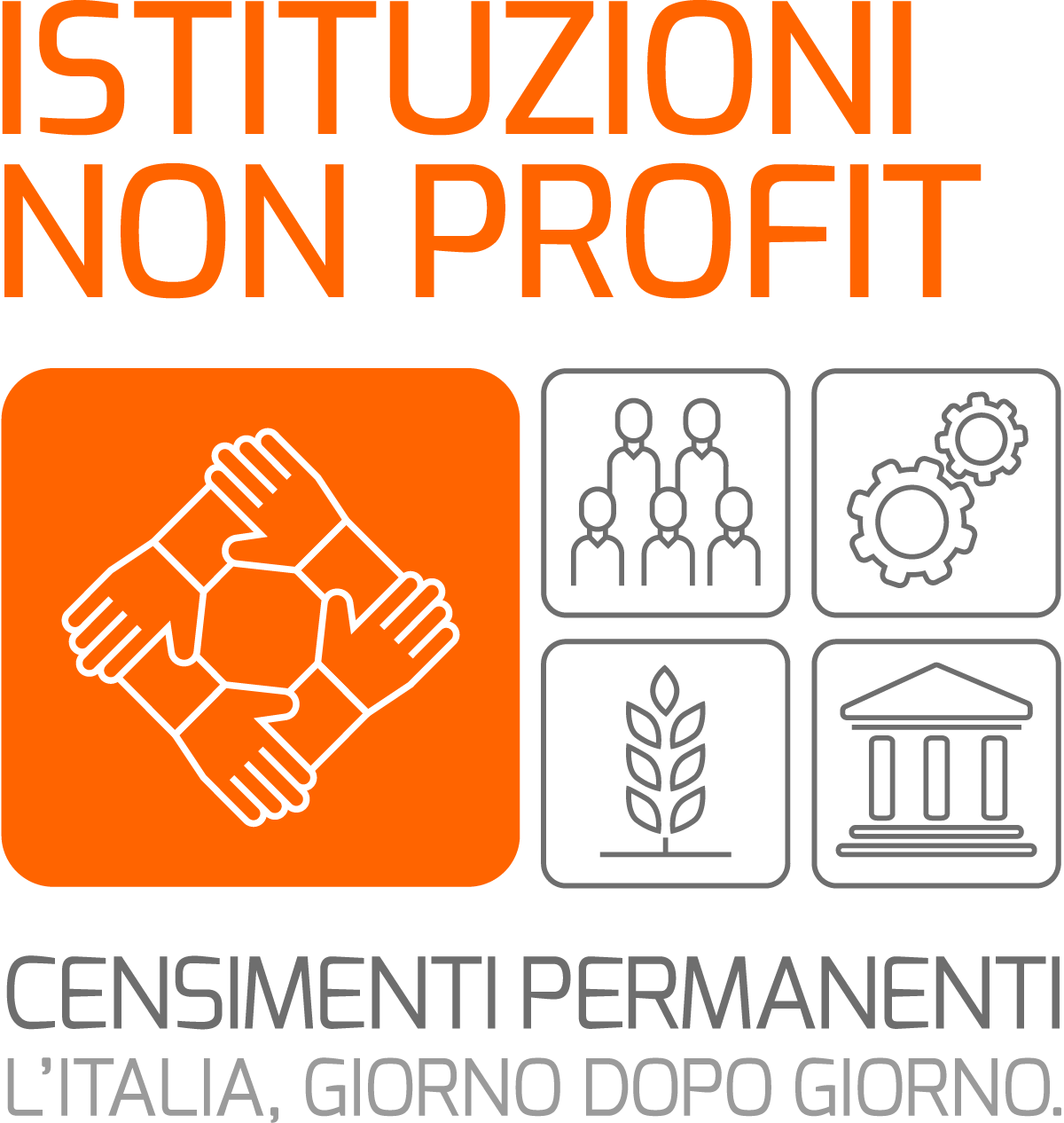 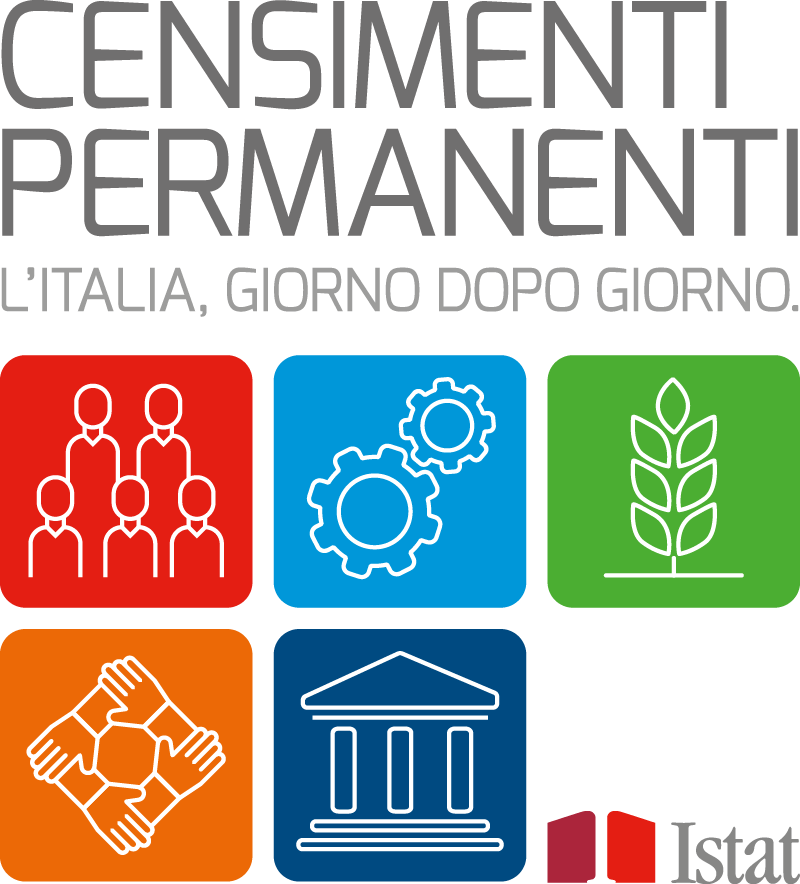 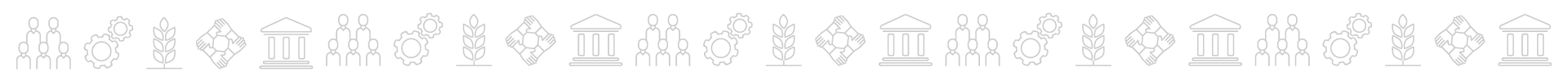 Dinamiche e trasformazione del settore non profit (Anni 2011, 2021)
Massimo Lori
Istat - Responsabile Registro Statistico delle Istituzioni Non Profit
Bertinoro 13 ottobre 2023
Struttura della presentazione
Demografia delle istituzioni non profit 

Focus sull’andamento del volontariato

Istituzioni non profit ad elevata crescita

Registro Istat e Runts per coorti anagrafiche
2
Bertinoro 13 ottobre 2023
ll settore non profit nel decennio 2011-2021
* Dato provvisorio
Tra il 2021 e il 2011, il settore cresce numericamente (oltre il 20%) sia in termini di istituzioni non profit (INP) che di dipendenti ma non in termini di volontari (-2,0%).
Nel 2021, circa il 35% delle istituzioni è stata istituita dopo il 2011.

Circa il 40% delle istituzioni censite nel 2011 non sono più attive (cessate, temporaneamente inattive, ecc.) nel 2021.
3
Bertinoro 13 ottobre 2023
Perché le istituzioni non profit «scompaiono»
Secondo le principali teorie organizzative le INP che hanno minore probabilità di sopravvivere:

sono più giovani (liability of newness)

sono di piccole dimensioni (liability of smallness)

operano in ambienti (nicchie) dove è più elevata la competizione o dove è minore la disponibilità di risorse

dipendono da una singola fonte di entrata (quote associative, contributi pubblici, ecc.)

godono di minore consenso e legittimazione sociale
4
Bertinoro 13 ottobre 2022
Una verifica empirica della teoria
Variabili esplicative
Dimensione organizzativa (volontari, dipendenti, collaboratori, entrate economiche)
Anno di costituzione
Rete di relazioni
Orientamento mutualistico o di pubblica utilità
Comportamento economico (market/non market)
Dipendenza da unica fonte di entrata
Caratteristiche della nicchia (densità e distribuzione delle risorse)
Variabile da spiegare:
Probabilità che una INP attiva nel 2011 non lo sia più nel 2021 (cessata, inattiva, ecc.)
5
Bertinoro 13 ottobre 2023
Importanza (relativa) delle variabili esplicative (da modello statistico)
6
Bertinoro 13 ottobre 2023
Come cambia il settore: il profilo delle «nuove» INP
Le INP nate dopo il 2011 (35% delle INP attive nel 2021) sono presenti in misura maggiore e quindi più diffuse:

 tra le cooperative sociali (42,5%) e le associazioni (36,8%)
nei settori delle attività sportive (49,9%), dello sviluppo economico e coesione sociale (44,8%) e dell’ambiente (37,7%)
nel Mezzogiorno, in particolare in Campania (47,9%), Puglia (44,3%), Lazio (43,3%), Abruzzo (43,5%), Calabria (43,5%) e Molise (42,1%)
tra le INP che non impiegano dipendenti (37,0%)
tra le INP non iscritte al Runts  (36,9%)
7
Bertinoro 13 ottobre 2023
Focus: andamento del volontariato tra le INP* (prima parte)
INP secondo l’andamento dei volontari, l’impiego di personale retribuito e settore di attività (%)
* Panel di 33 mila unità rispondenti sia nel 2011 sia nel 2021 alla rilevazione e che statisticamente rappresentano oltre 200 mila istituzioni non profit
8
Bertinoro 13 ottobre 2023
Focus: andamento del volontariato tra le INP (seconda parte)
INP secondo l’andamento dei volontari, la ripartizione geografica e la classe di volontari (%)
9
Bertinoro 13 ottobre 2023
Le INP ad elevata crescita*
INP ad elevata crescita: organizzazione con una crescita (superiore al 10%)  nel periodo 2011-2021 misurata in base al numero di dipendenti o al fatturato (dichiarazione IVA).
* Panel di 33 mila unità rispondenti sia nel 2011 sia nel 2021 alla rilevazione e che statisticamente rappresentano oltre 200 mila istituzioni non profit
10
Bertinoro 13 ottobre 2023
Le caratteristiche delle INP ad elevata crescita (da modello statistico)
Settori di attività*: sviluppo economico e coesione sociale, istruzione e ricerca, assistenza sociale e sanità contraddistinguono le INP high-growth
11
Bertinoro 13 ottobre 2023
Registro statistico e Runts
Registro Istat

Il 23,9 % di INP (2021) è presente nel RUNTS.

Le INP non presenti nel RUNTS in prevalenza:

operano dei settori dello sport (43,1%), cultura (15,0%) e ricreazione (11,4%)
 sono associazioni (86,5%)
 risiedono nelle regioni del Nord (50,3%)
Registro RUNTS

Il 79,5 % di ETS è presente nel Registro Istat ma includendo anche le INP inattive dal punto di vita statistico è pari al 92,3%.

ETS non presenti nel Registro ISTAT
12
Bertinoro 13 ottobre 2023
Le coorti anagrafiche del Registro non profit e del Runts
13
Bertinoro 13 ottobre 2023
Massimo Lori
massimo.lori@istat.it
14
Bertinoro 13 ottobre 2023